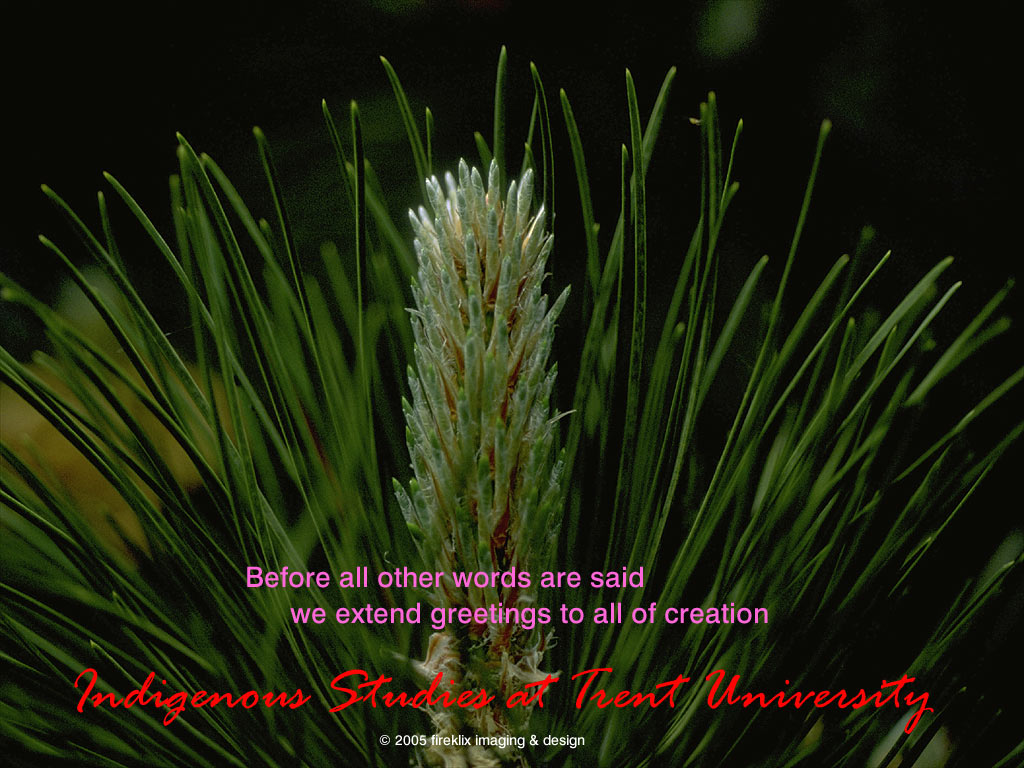 1
Indigenization
And Reconciliation
2
The Long Assault
1857

An Act to Encourage the Gradual Civilization of the Indian tribes in this province and to amend the laws respecting Indians
1969

The Statement of Indian Policy of the Government of Canada
Aka The White Paper
Withdrawn 1971
3
Reconciliation
The largest national project
since the building of the national 
railway
4
Reconciliation
Multi-actor
Multi-site
Multi-Generation
Complex
Process and Project
5
Indigenization
University response to reconciliation
Indigenization

It’s not just add  ‘Indigenous and stir’
It’s a world view. It takes a long time to learn how to do it respectfully, even for those of us who are  Indigenous.

Priscella Settte
Professor of Indigenous Studies
University of Saskatchewan
CBC News, Sept 23, 2017
6
Indigenization Elements
Students
Spaces
Programs
Faculty
Knowledge
Governance
Founded on principle of Indian Control of Indian Education,  1972

Non–linear site phased approach
Institutions can in different phases at the same time
7
Equity Issues Regrading Indigenous Faculty
Aboriginal academics remain significantly  underrepresented in the academy, making up just 1.4% of all university professors and 3% of college instructors in 2016. This is in contrast with the share of Aboriginal workers in the total labour force (3.8%) and also falls short of the 5% of  undergraduate university students who identify  as Aboriginal.
8
Indigenous Modernity
Central Desire

To use Indigenous Knowledge as key informing elements of the structures and processes of daily life.
Indigenous Knowledge
Indigenous Knowledge Holder/Elders
9
Trent Vision Statement
We foster an environment where Indigenous knowledges are respected and recognized as a valid means by which to understand the world. 

Approved by Senate April 2010
Approved by Board April  2010
10
Indigenous Knowledge and Faculty
Recruitment
Hiring
Tenure
Evaluation
Promotion
All processes covered by collective agreement
Informed by academic tradition
Human rights legislation
Affirmative Action
11
Trent University Collective Agreement
The criteria for the granting of tenure shall be 
high quality in both teaching and research, and 
fulfilment of the applicable duties and responsibilities referenced in VIII 1. i) and ii).
In assessing a candidate for tenure, the Tenure Committee, COAP, the Provost, and the Board shall pay principal regard to the candidate’s scholarship and scholarly promise.
12
Written Standards for the Application of Criteria
VII.3.3.1
Individual departments will, in consultation with the Dean, formally adopt written standards for the application of these criteria for tenure, permanence, and promotion as described in this Article. The written standards are specific to the academic unit.
13
Chanie Wenjack School for Indigenous Studies Tenure Criteria
three different paths 
1. Candidate with conventional academic background 
2. Candidate with traditional Indigenous knowledge background 
3. Dual Tradition Scholar

Latest revisions 2014
14
Appendix to Written Standards
15
Traditional Indigenous Scholars
Traditional Knowledge
is knowledge of the language and traditional customs, rites, rituals, histories teachings of a particular group of Indigenous people or peoples. 
Most people will have acquired this knowledge though active and lengthy participation in particular cultural structures and processes and a careful study and reflection of the philosophical underpinnings of them.
In many cases, they will have studied with a knowledgeable and well respected Elder.
16
Peer Assessment
Our assessment of traditional knowledge is guided by our desire to ensure peers evaluate the candidate’s traditional knowledge scholarly activity. 
This peer group consists of members of the School in the usual fashion and learned members of the appropriate cultural institution to which the candidate belongs
17
Indigenous Knowledge Scholarship
Scholarly activity consists of oral presentations at workshops, seminars, lectures and/or participation in traditional ceremonies and other activities that lead to the generation of new knowledge about or within the particular field or a new field about which the candidate is knowledgeable.
18
Assessments from Elders
In case of some Elders and traditional people, it may not be possible to obtain written assessments. 
We would then either visit the individual(s) personally or invite them to attend a meeting of the tenure review committee.
In the case where English is not spoken, we would arrange for an independent interpreter. In both cases, we would prepare a written text of the oral testimony.
19
Teaching
With respect to teaching, we expect that the candidate will submit the same evidence indicating teaching performance as those who are being considered for tenure in the conventional stream
20
Dual Tradition Scholar
A dual tradition scholar is an individual whose scholarship is based in and informed by principles and methods appropriate to an exploration and explication of traditional Aboriginal knowledge as well as those of the western academic disciplinary tradition.
We recognize that these two traditions involve different approaches to inquiry, method, presentation and intellectual property rights and that combining the two in an academic environment may be challenging.
21
DUAL TRADITION SCHOLAR
We also expect that elements of the two traditions of scholarship would be visible and evident in the work of a Dual Tradition Scholar. As in all scholarship, the knowledge lineage (recognized through the acknowledgement of the work of previous scholars) is visible and can be traced. 
In this case, the lineage should recognize both conventional western sources as well as Elder sources. The methods of inquiry should similarly reflect the two traditions
22
DUAL TRADITION SCHOLARSHIP
The quality of scholarship is evaluated through a combination of written and oral texts that represent the findings of careful observation and reasoning. 
Senior peers from all three communities (academic, Elder and Indigenous professional) evaluate this scholarship. 
High-quality dual tradition scholarship is scholarship in which the knowledge lineage is clear and visible, and given the applied nature of Indigenous Knowledge is judged to make a significant practical contribution to improving the well-being of Indigenous peoples
23
DUAL TRADITION KNOWLEDGE DISSEMINATION
Knowledge dissemination consists of written and oral presentations in papers, books, chapters in books, technical and community reports, community presentations, traditional teaching workshops, ceremonial work and support, etc. as well as curriculum development. 
The knowledge lineage of these activities should be made clear in order that one might see the blending as well as the dialogue between the two knowledge traditions.
24
DUAL TRADITION SCHOLARSHIP
We would consider as evidence of scholarly activity, 
in addition to or complementary to those activities considered as traditional academic activities outlined previously, 
an ongoing learning relationship with elders and a continued exploration of traditional knowledge as demonstrated through oral presentations and discussions at workshops, seminars, traditional teaching seminars, community presentations and the like as well as written material in the usual fashion
25
Application 1978-2018
Fred Wheatley, Anishinaabe Elder
Chief Jake Thomas, Cayuga, Haudenosaunee
Shirley Williams, Odawa, Anishinaabe
Edna Manitowabi, Odawa, Anishinaabe
Chief Doug Williams, Mississauga Anishinaabe, Director of Studies, Indigenous Studies PhD Program (LTA)
Skahendowaneh Swamp, Faith Keeper, Mohawk, Haudenosaunee (Chair in Indigenous Knowledge)
Approval for TT Elder appointment for July 1 2018
26
final notes
Indigenous is a process that requires senior leadership from the university and the communities.

Unions have a key role, particularly in defining the criteria for tenure and promotion of faculty

The language of the CA is important. It can be interpreted in ways that support IK and IK holders and Indigenous faculty and their work.
27